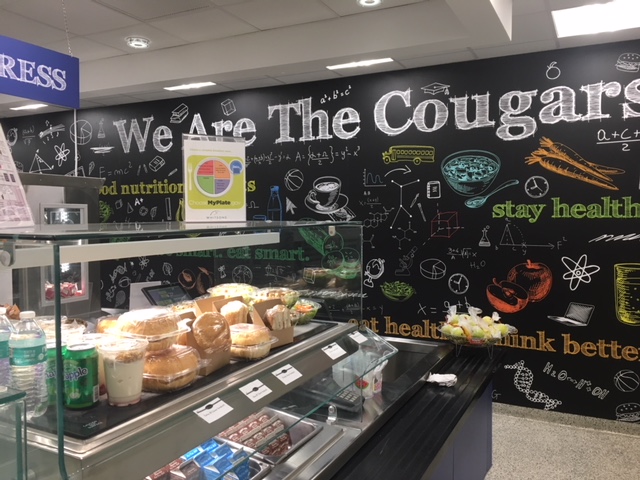 DMS New School Kitchen & Service Lines
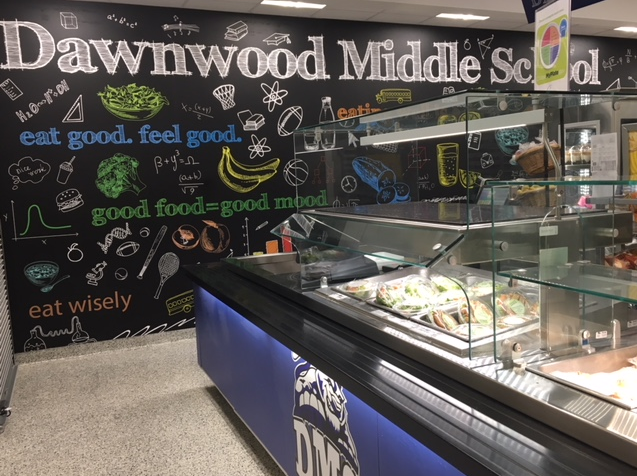 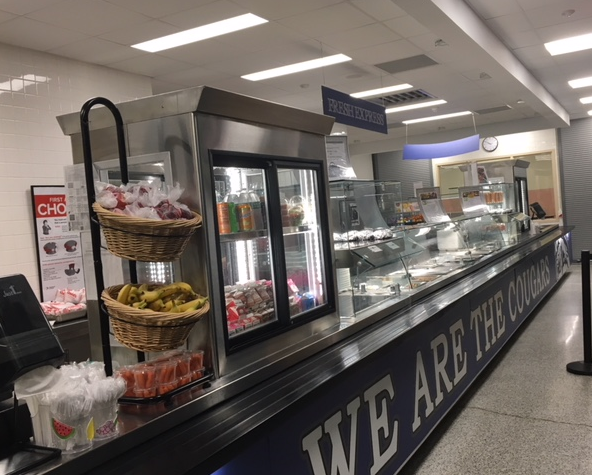 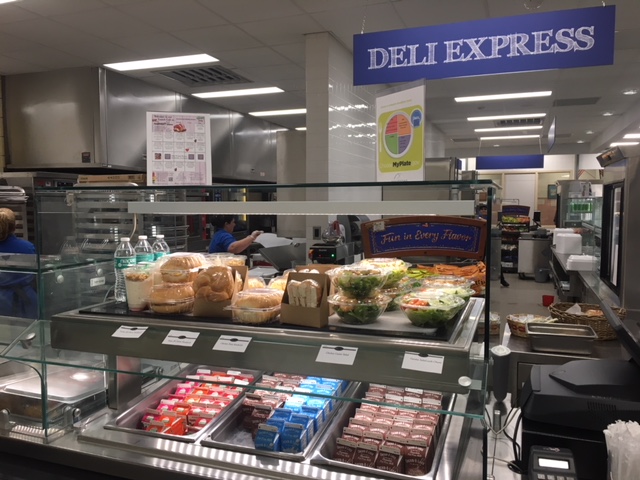 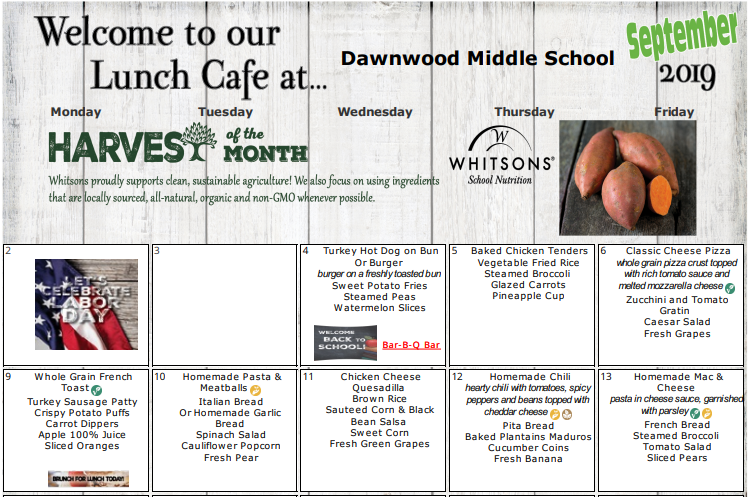